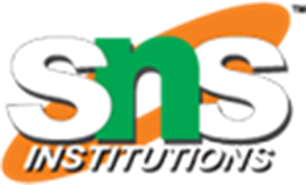 ‹#›
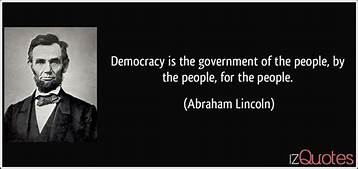 10/5/2021
GRADE-VI/THE EARLY KINGDOMS/HISTORY/Mrs Sujatha/SOCIAL SCIENCE/SNS ACADEMY
‹#›/19
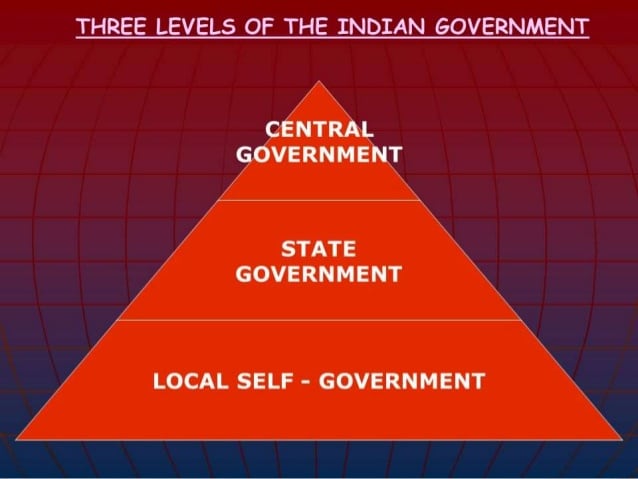 10/5/2021
GRADE-VI/THE EARLY KINGDOMS/HISTORY/Mrs Sujatha/SOCIAL SCIENCE/SNS ACADEMY
‹#›/19
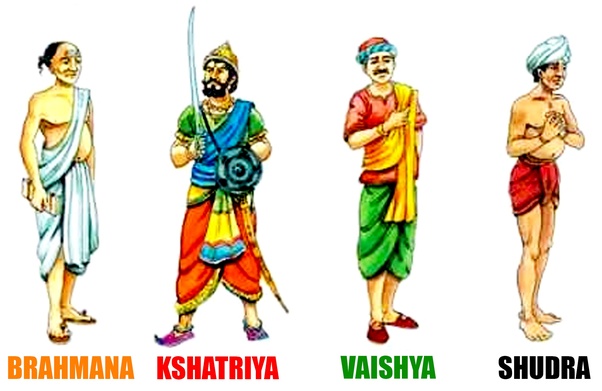 10/5/2021
GRADE-VI/THE EARLY KINGDOMS/HISTORY/Mrs Sujatha/SOCIAL SCIENCE/SNS ACADEMY
‹#›
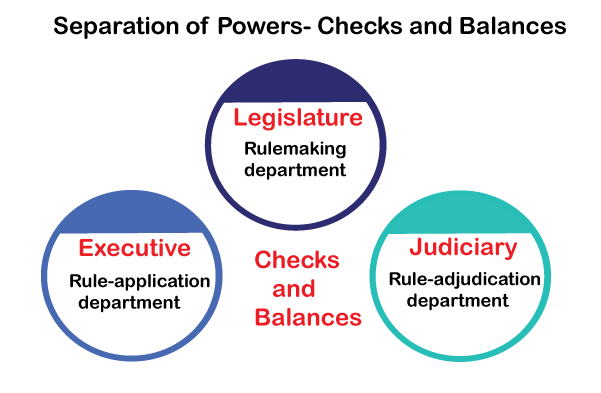 10/5/2021
GRADE-VI/THE EARLY KINGDOMS/HISTORY/Mrs Sujatha/SOCIAL SCIENCE/SNS ACADEMY
‹#›/19
10/5/2021
GRADE-VI/THE EARLY KINGDOMS/HISTORY/Mrs Sujatha/SOCIAL SCIENCE/SNS ACADEMY
‹#›/19
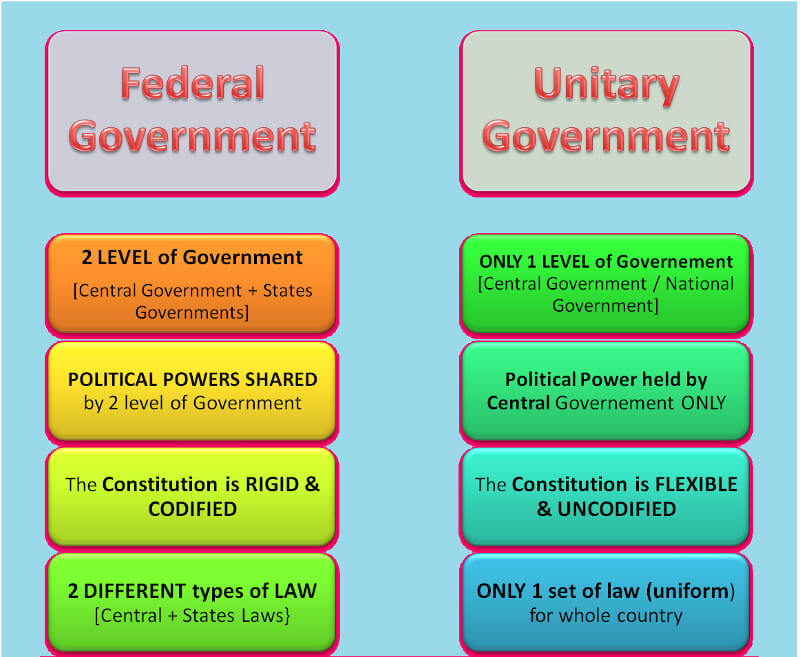 10/5/2021
GRADE-VI/THE EARLY KINGDOMS/HISTORY/Mrs Sujatha/SOCIAL SCIENCE/SNS ACADEMY
‹#›/19
10/5/2021
GRADE-VI/THE EARLY KINGDOMS/HISTORY/Mrs Sujatha/SOCIAL SCIENCE/SNS ACADEMY
‹#›/19
10/5/2021
GRADE-VI/THE EARLY KINGDOMS/HISTORY/Mrs Sujatha/SOCIAL SCIENCE/SNS ACADEMY
‹#›/19
Production increased
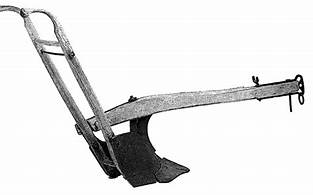 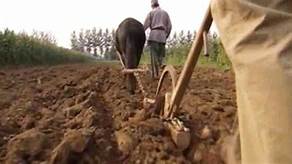 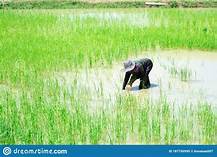 10/5/2021
GRADE-VI/THE EARLY KINGDOMS/HISTORY/Mrs Sujatha/SOCIAL SCIENCE/SNS ACADEMY
‹#›/19
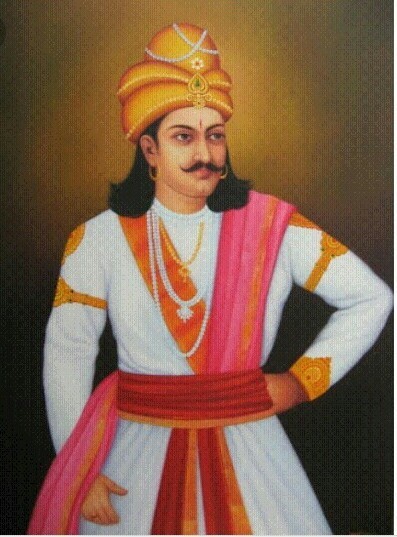 Built roads and bridges

Encouraged trade

Sea route trade(silk, muslin, perfumes ,ivory)
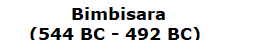 10/5/2021
GRADE-VI/THE EARLY KINGDOMS/HISTORY/Mrs Sujatha/SOCIAL SCIENCE/SNS ACADEMY
‹#›/19
UJJAINI
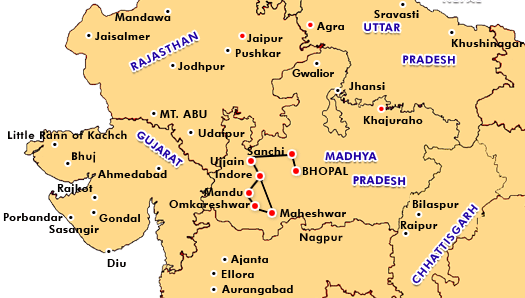 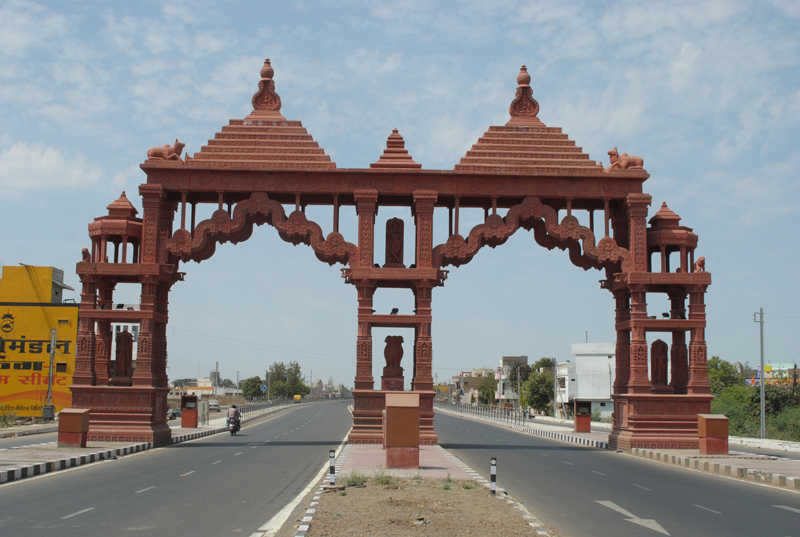 10/5/2021
GRADE-VI/THE EARLY KINGDOMS/HISTORY/Mrs Sujatha/SOCIAL SCIENCE/SNS ACADEMY
‹#›/19
AYODHYA
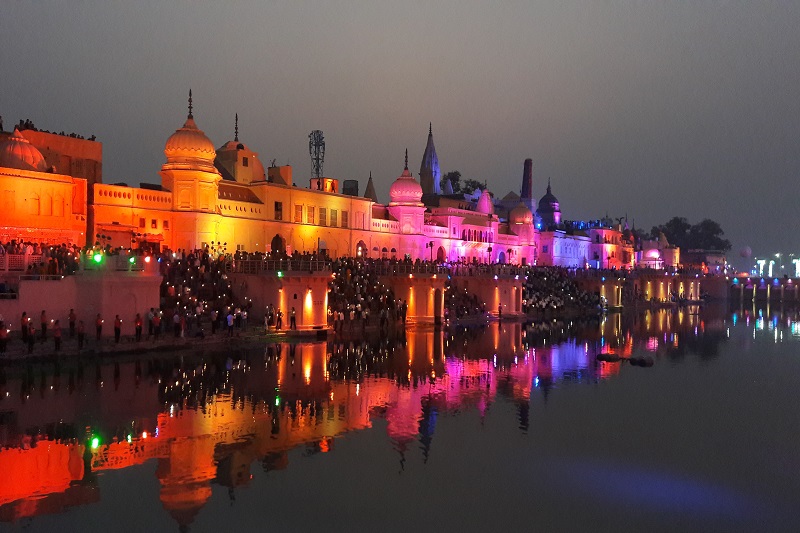 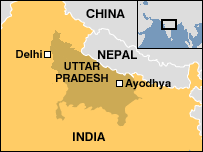 10/5/2021
GRADE-VI/THE EARLY KINGDOMS/HISTORY/Mrs Sujatha/SOCIAL SCIENCE/SNS ACADEMY
‹#›/19
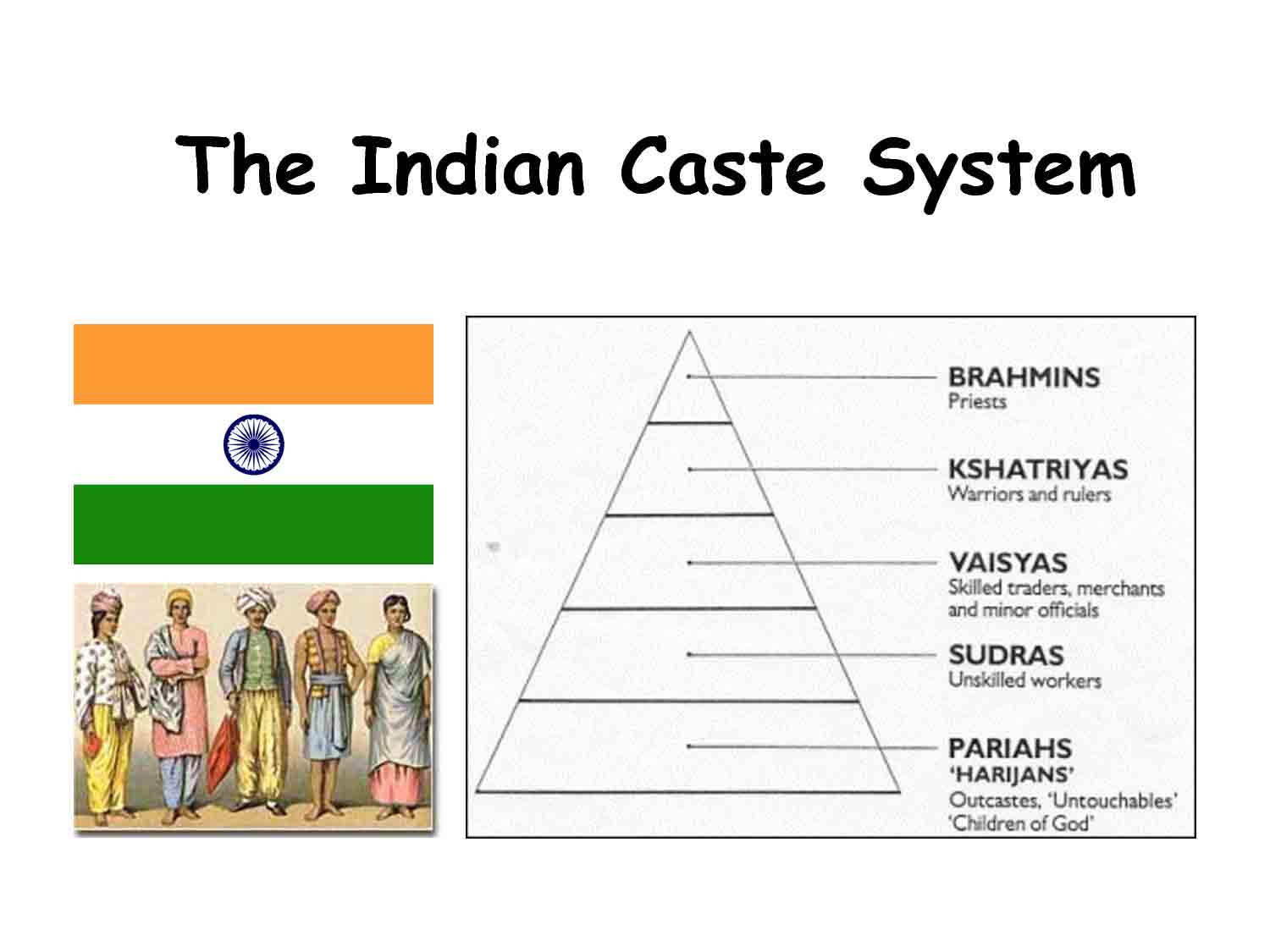 10/5/2021
GRADE-VI/THE EARLY KINGDOMS/HISTORY/Mrs Sujatha/SOCIAL SCIENCE/SNS ACADEMY
‹#›/19
Deposits of iron ore
Nature protected Magadha
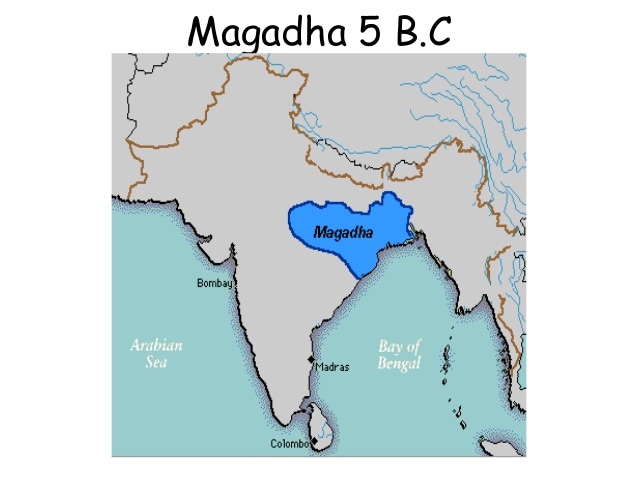 Located in Gangetic basin
Forests provid and    
     elephants
Deposits of iron ore
Nature protected Magadha
Flourishing trade
Powerful kings ruled Magadha.
10/5/2021
GRADE-VI/THE EARLY KINGDOMS/HISTORY/Mrs Sujatha/SOCIAL SCIENCE/SNS ACADEMY
‹#›/19
Old capital-Rajagriha
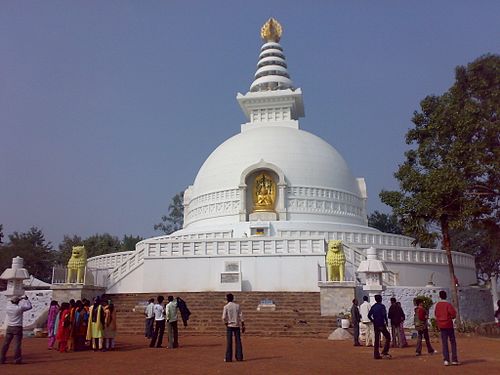 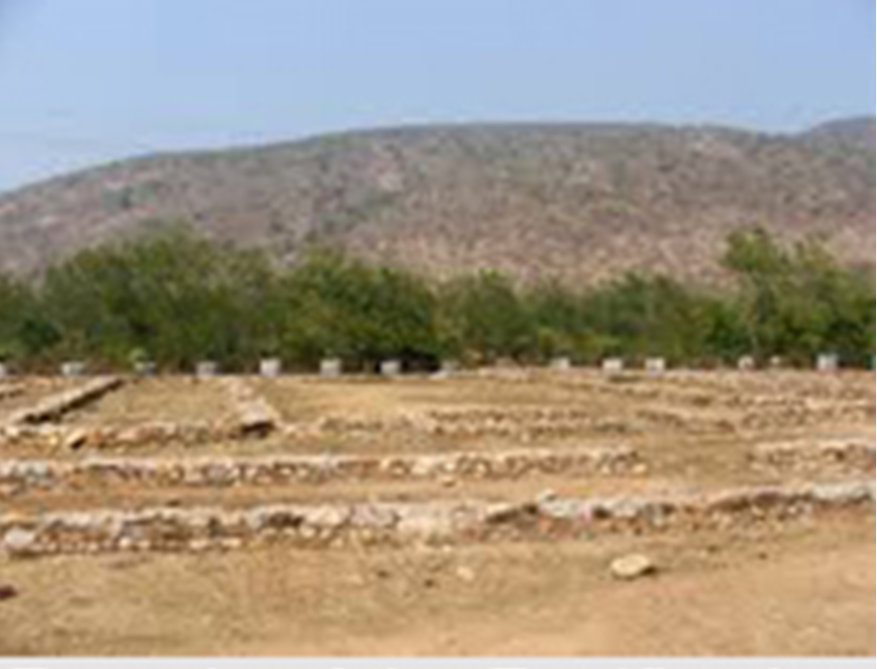 10/5/2021
GRADE-VI/THE EARLY KINGDOMS/HISTORY/Mrs Sujatha/SOCIAL SCIENCE/SNS ACADEMY
‹#›/19
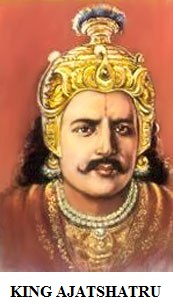 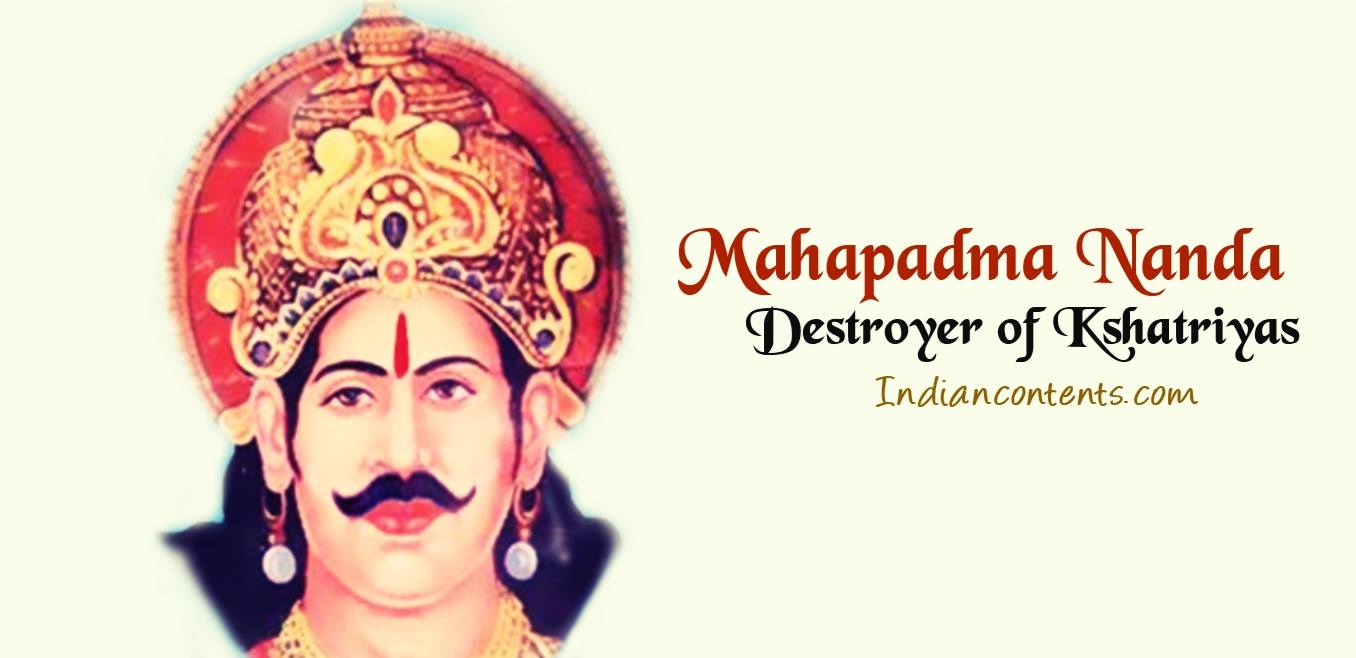 10/5/2021
GRADE-VI/THE EARLY KINGDOMS/HISTORY/Mrs Sujatha/SOCIAL SCIENCE/SNS ACADEMY
‹#›/19
Vajji confederacy:

Lichchhavis

Ajathashatru conquered this mahajanapada
10/5/2021
GRADE-VI/THE EARLY KINGDOMS/HISTORY/Mrs Sujatha/SOCIAL SCIENCE/SNS ACADEMY
‹#›/19
References:
https://www.youtube.com/watch?v=iDi-R4WVO8Q
https://www.youtube.com/watch?v=clSai3lpZ-I
10/5/2021
‹#›/19
GRADE-VI/THE EARLY KINGDOMS/HISTORY/Mrs Sujatha/SOCIAL SCIENCE/SNS ACADEMY
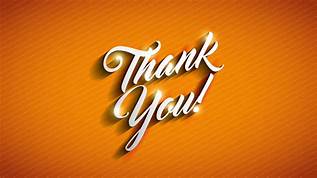